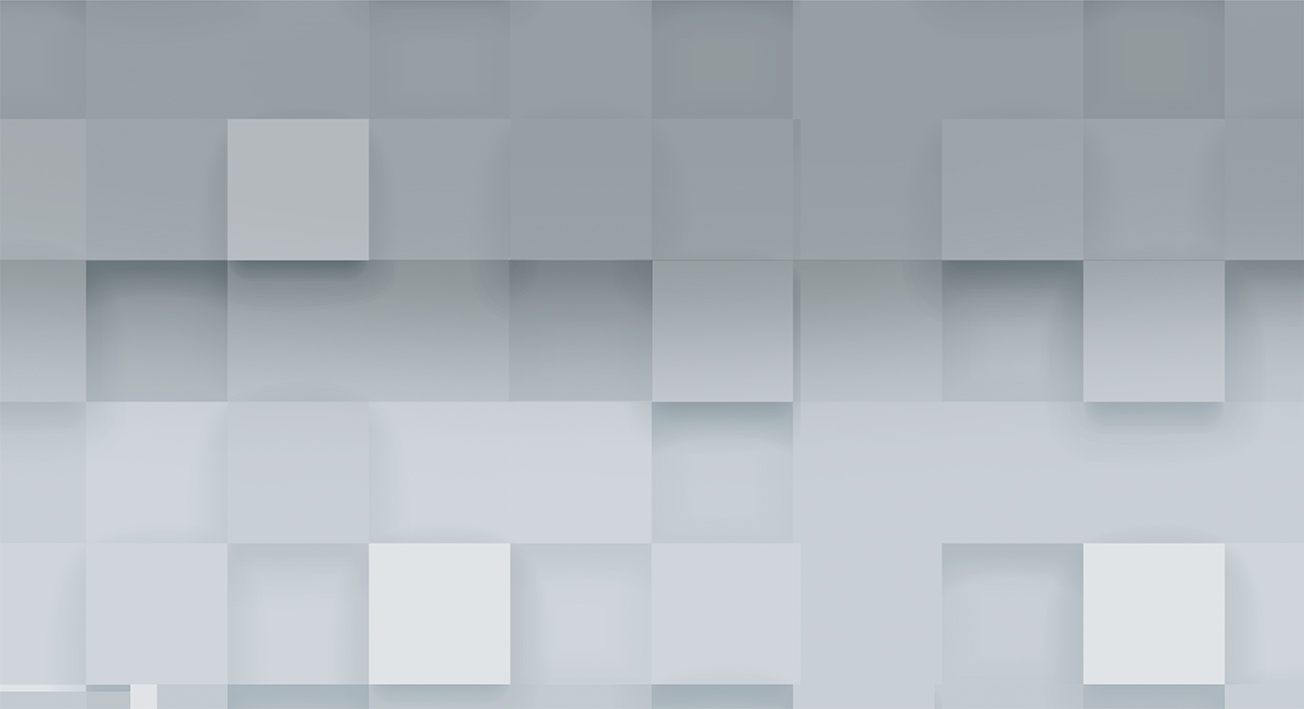 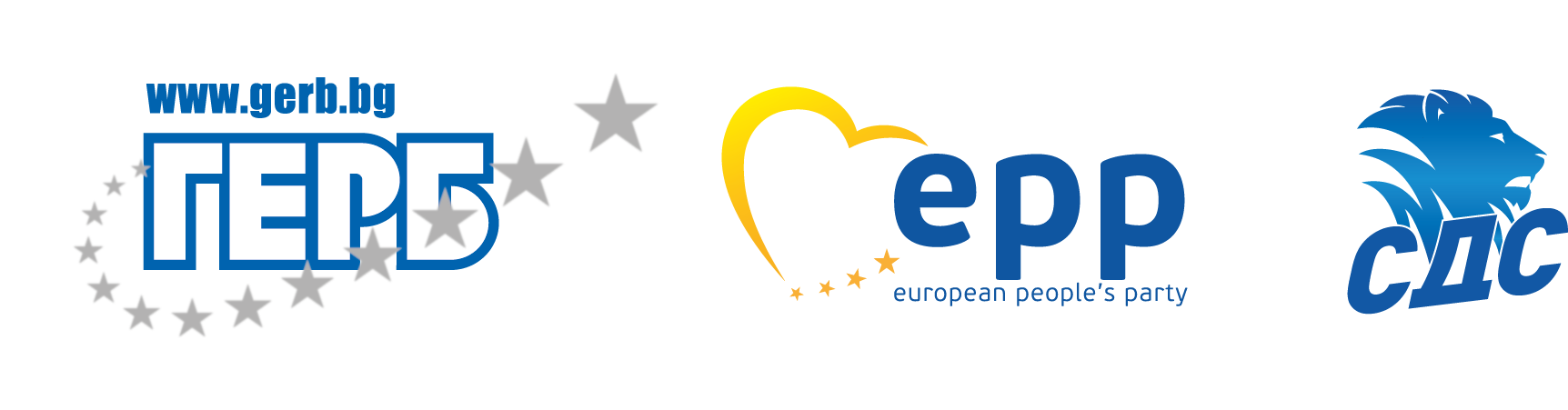 ВЪНШНА ПОЛИТИКА
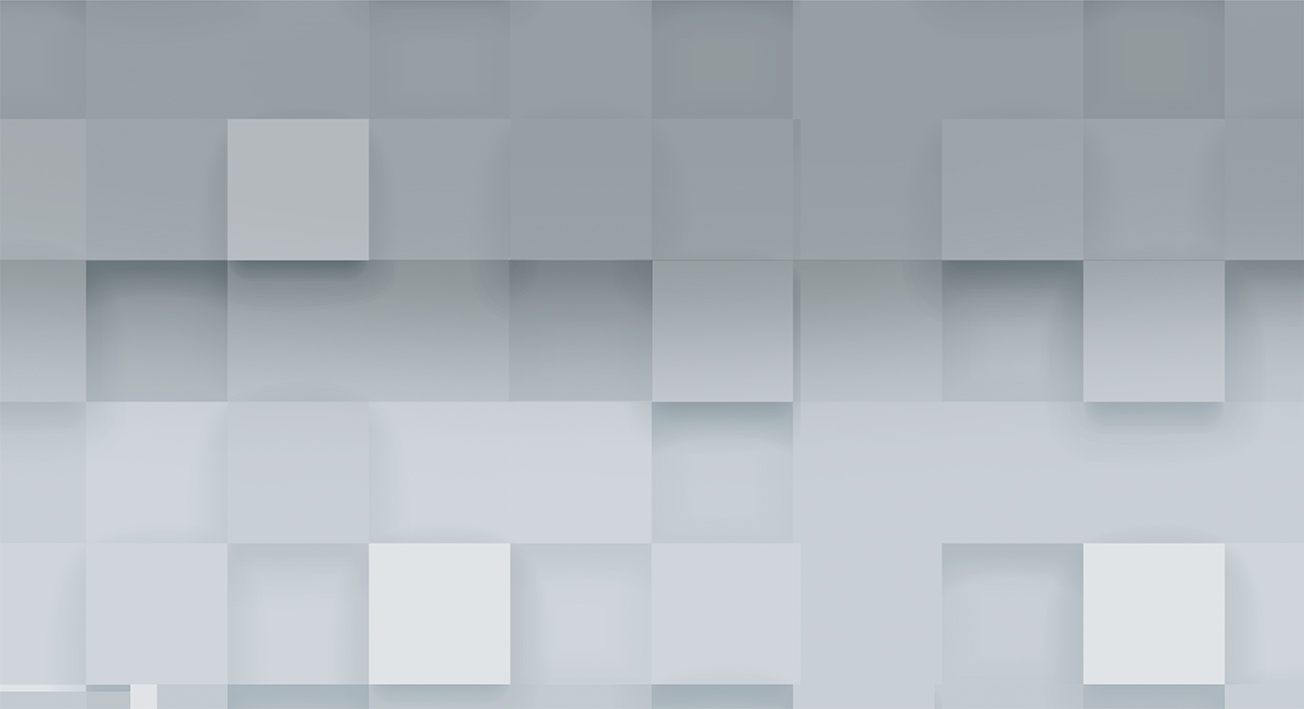 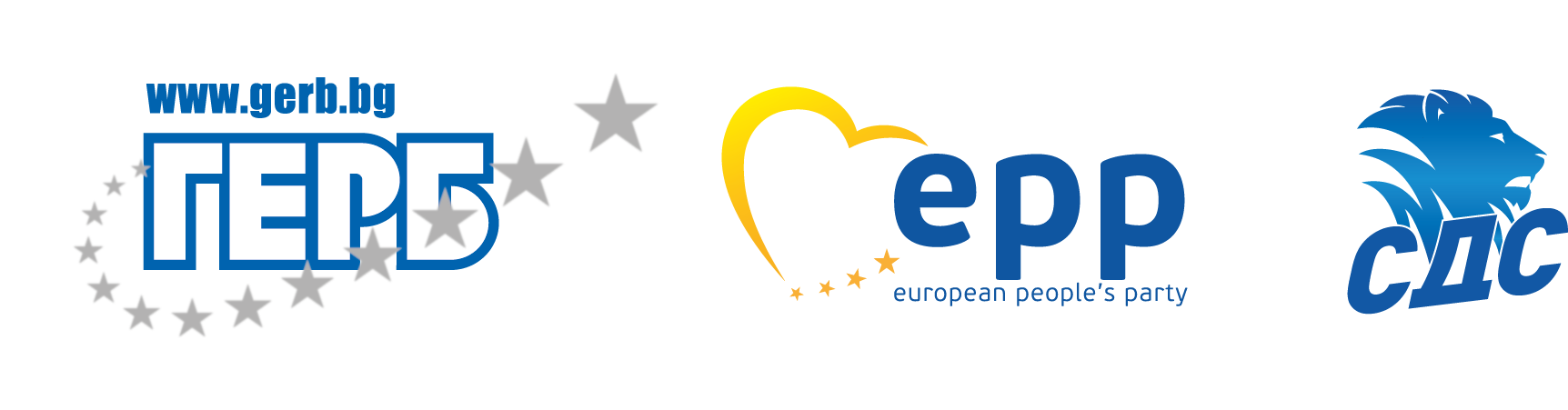 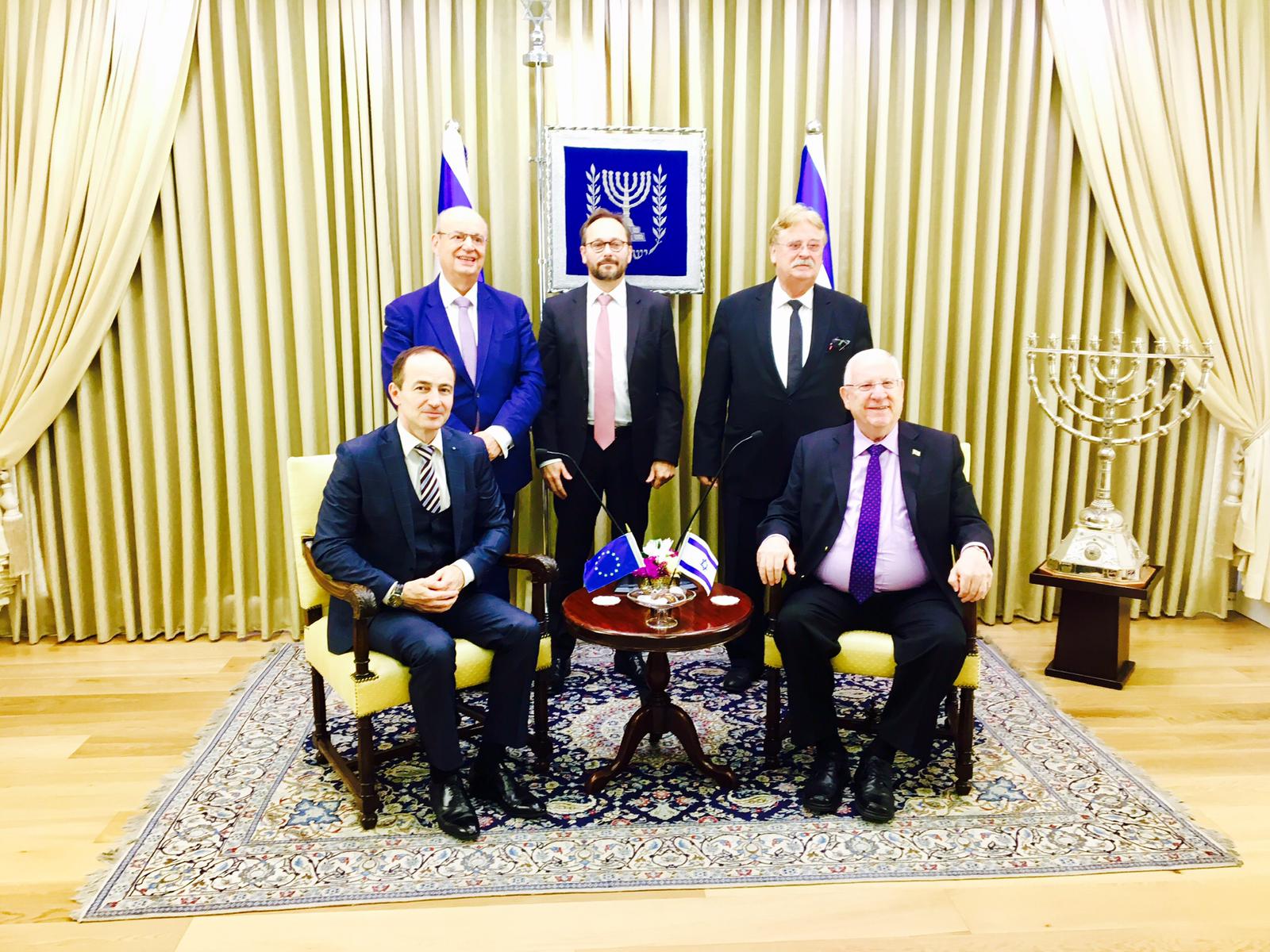 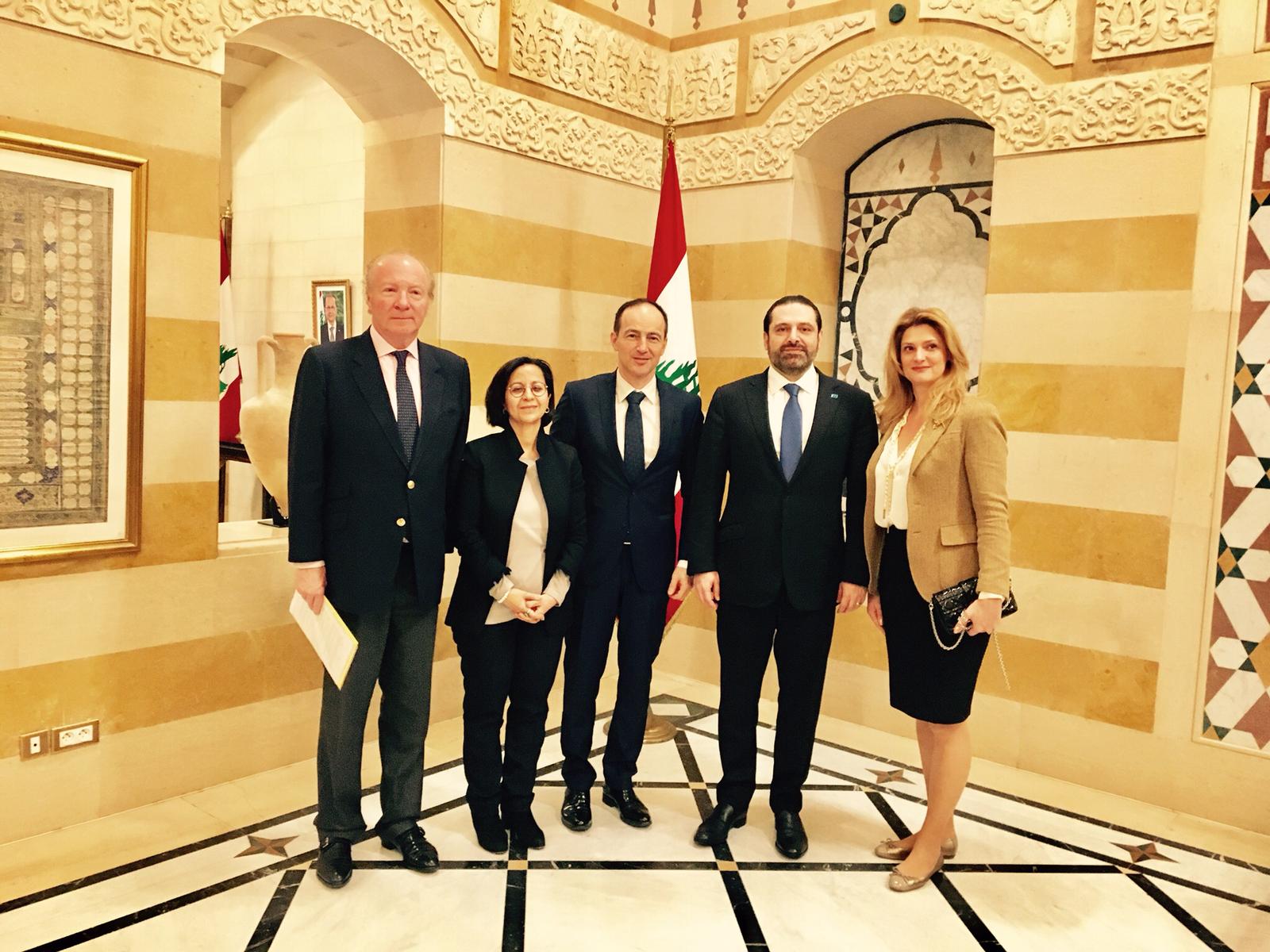 СЪЕДИНЕНИЕТО ПРАВИ СИЛАТА

ГЕРБ РАБОТИ ЗА ЕДИННА ВЪНШНА ПОЛИТИКА НА ЕС

Завършване на присъединителния процес на Западните Балкани

Добро сътрудничество с Турция в областта на сигурността, икономиката и енергетиката

Инвестиционен план за Африка, който да осигури по-добро и устойчиво бъдеще за континента

Единна политика по отношение Близкия изток

Европейски търговски стандарти, чрез сключените търговски споразумения
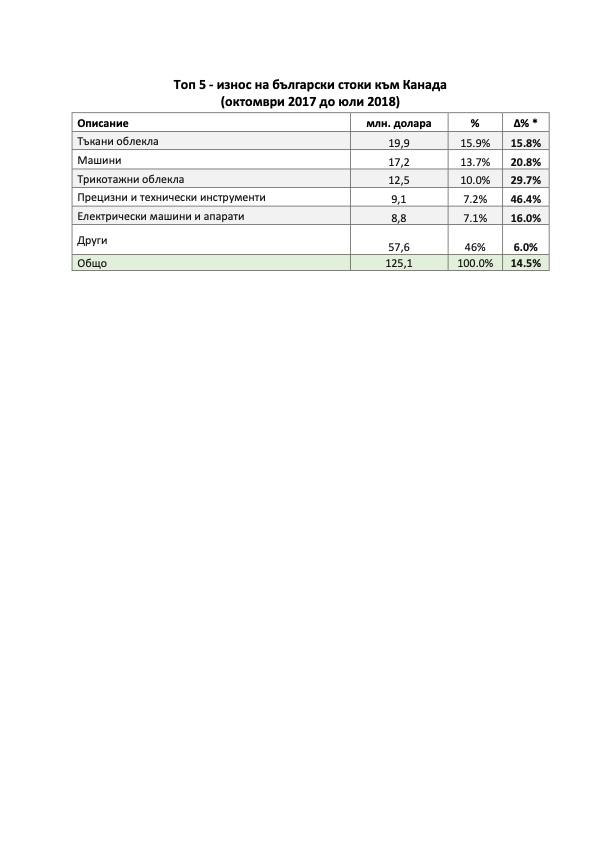 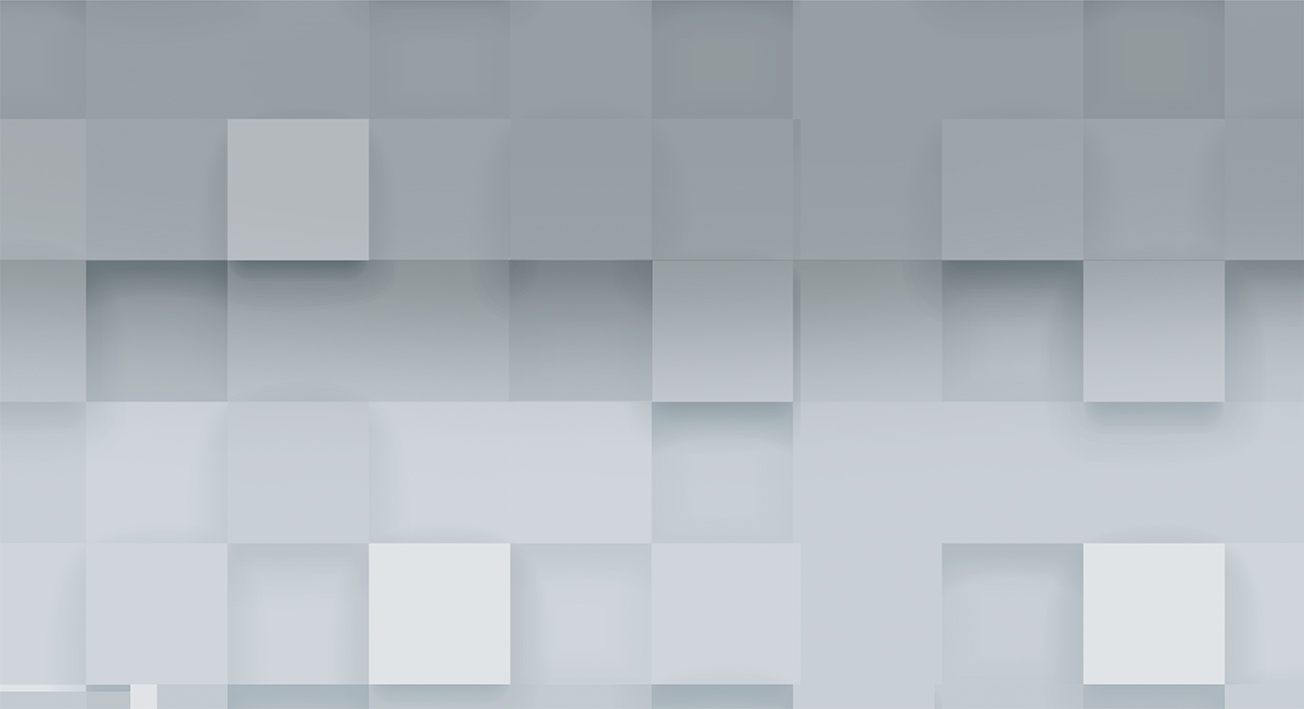 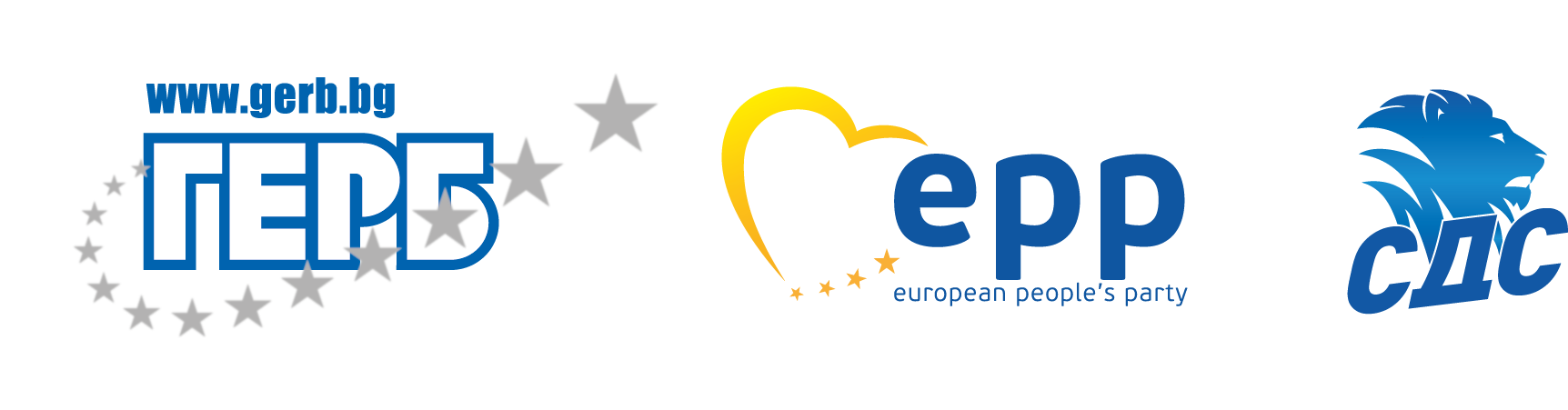 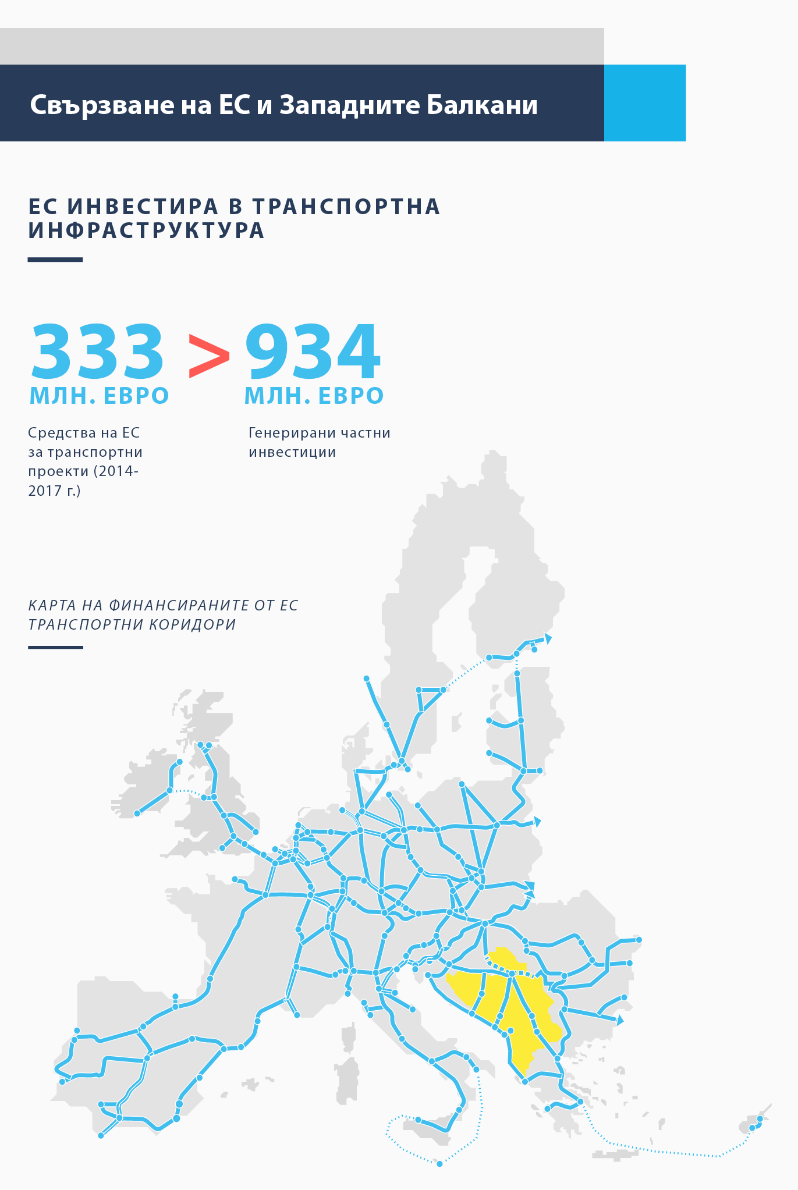 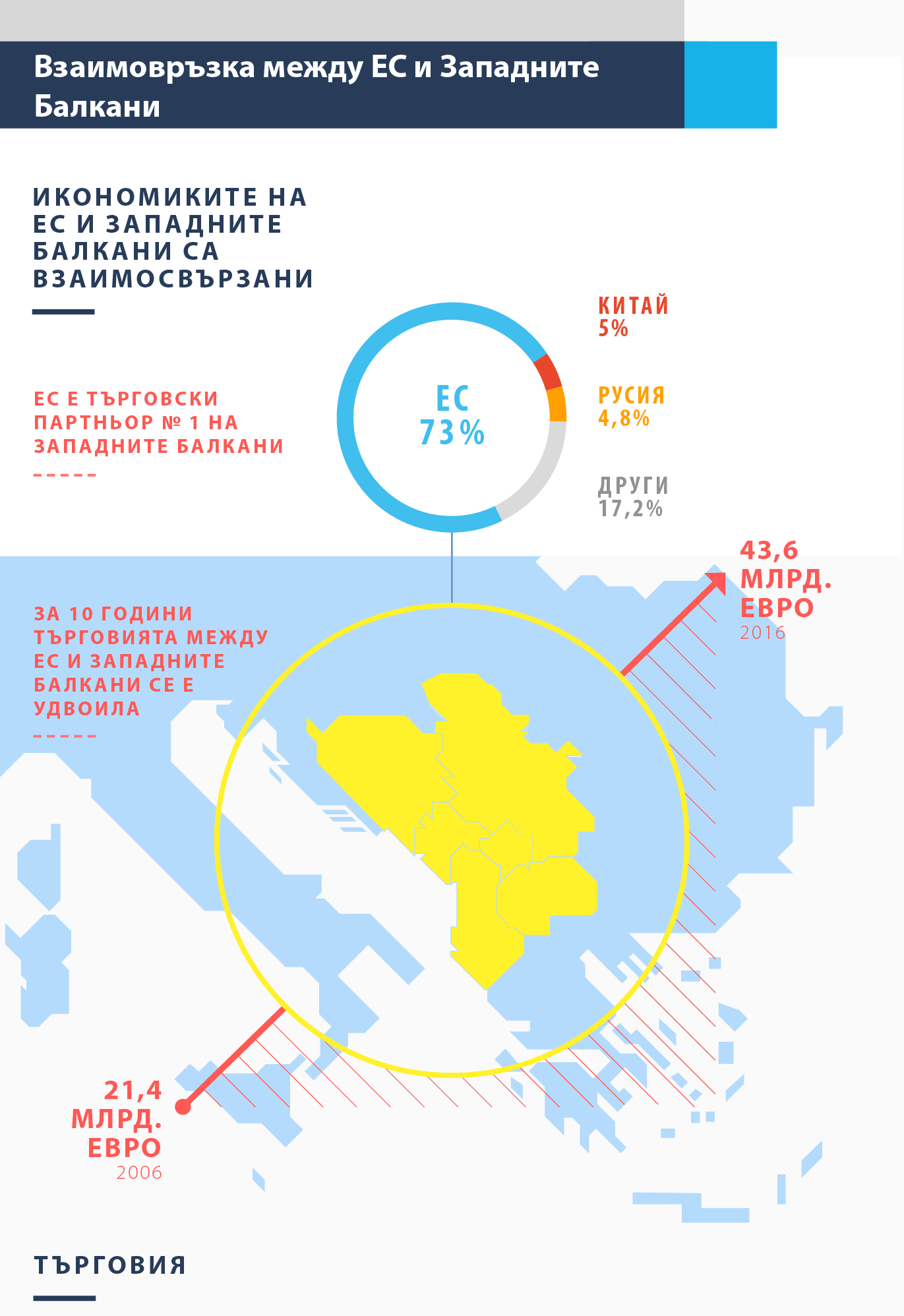 ГЕРБ ПОСТАВИ ОТНОВО ПРИСЪЕДИНЯВАНЕТО НА ЗАПАДНИТЕ БАЛКАНИ В ДНЕВНИЯ РЕД НА ЕС

Инфраструктура / Свързаност

Цифрова програма / Роуминг

Младежки програми

Достъп до европейски средства
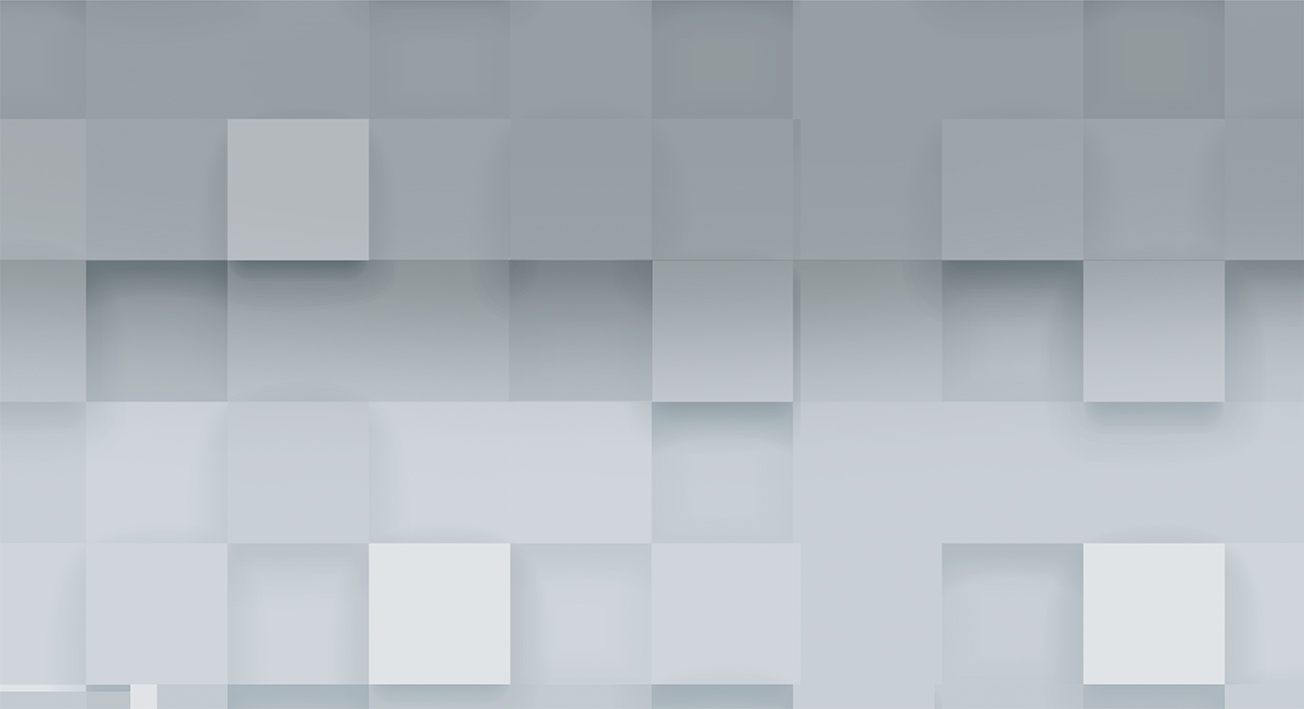 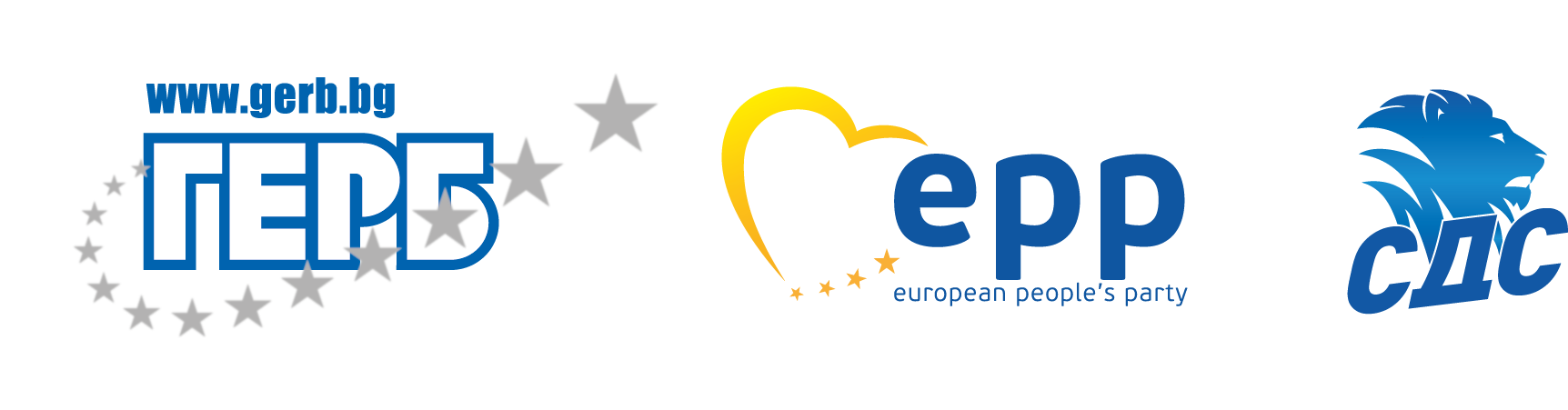 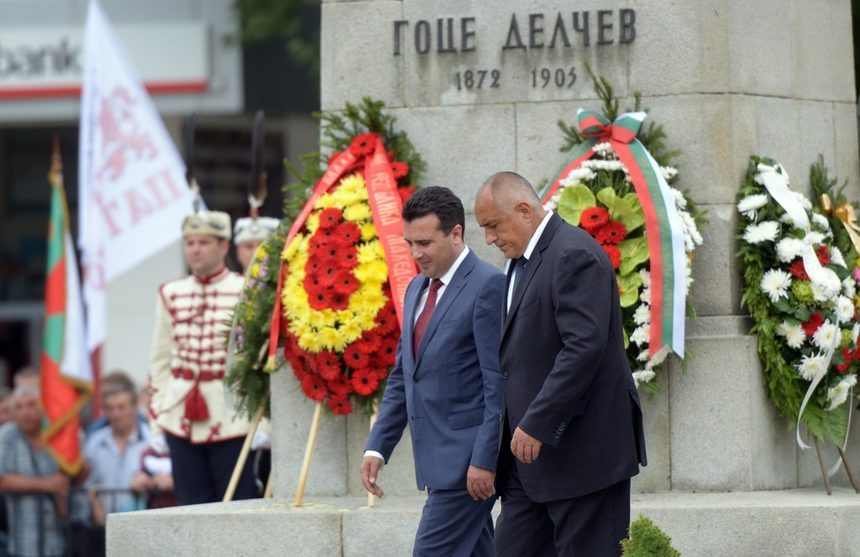 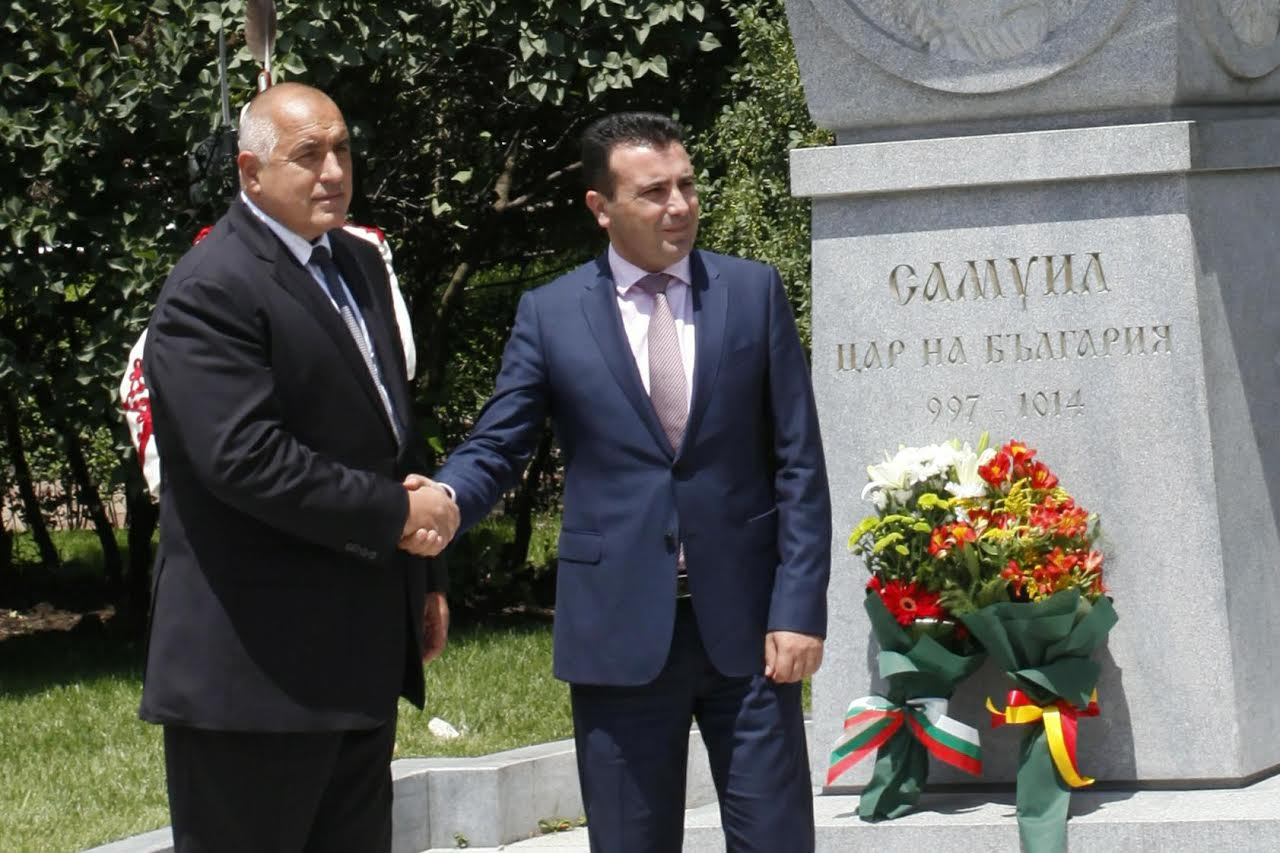 ЗАЩИТА НА БЪЛГАРСКИТЕ ОБЩНОСТИ ИЗВЪН ПРЕДЕЛИТЕ НА РОДИНАТА: ЕВРОПЕЙСКАТА ИНТЕГРАЦИЯ Е НАЙ-ЕФИКАСНИЯТ ИНСТРУМЕНТ ЗА ТЯХНАТА ЗАЩИТА

Признаване на българската общност в Албания

Недискриминация на македонските българи

Подписване на договора с Република Северна Македония / Отстояване на историческата истина

Работа по признаването на българската общност в Косово

Гарантиране на правата на българите в Западните покрайнини 

Активна дейност с българите в Украйна и Молдова
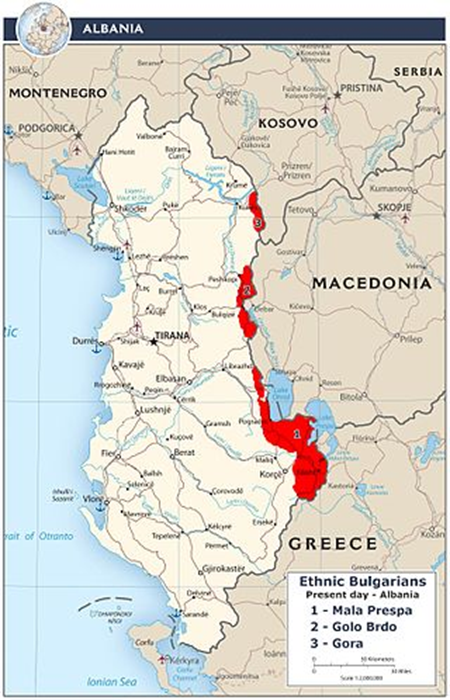 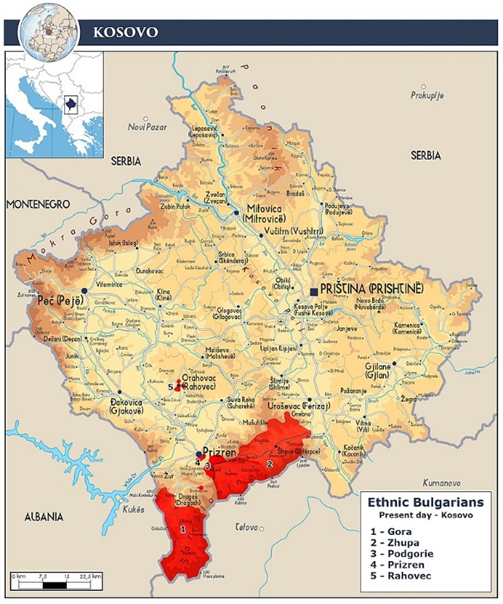 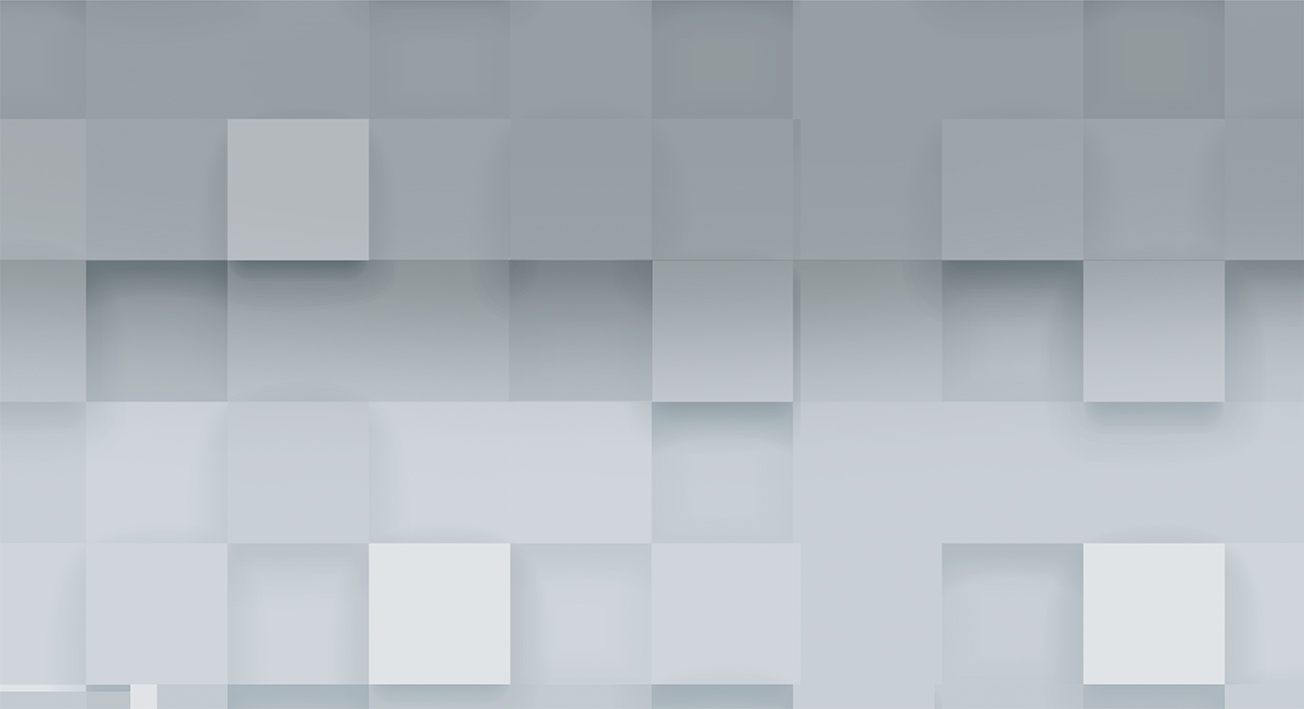 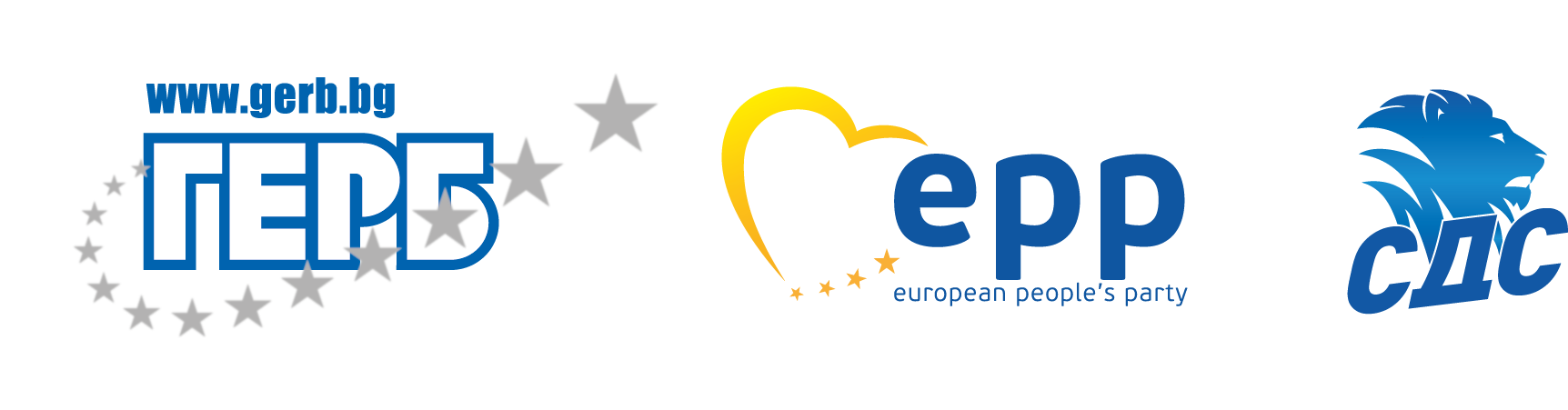 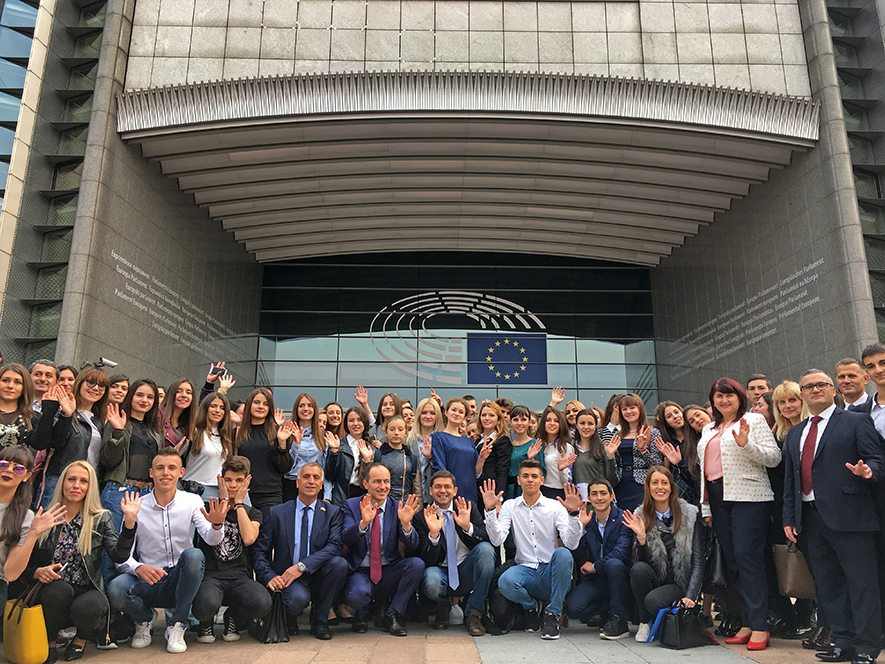 ДАДОХМЕ ВЪЗМОЖНОСТ НА СТОТИЦИ МЛАДИ СЪНАРОДНИЦИ ОТ БЪЛГАРСКИТЕ ИСТОРИЧЕСКИ ОБЩНОСТИ ДА ПОСЕТЯТ ЕВРОПЕЙСКИТЕ ИНСТИТУЦИИ
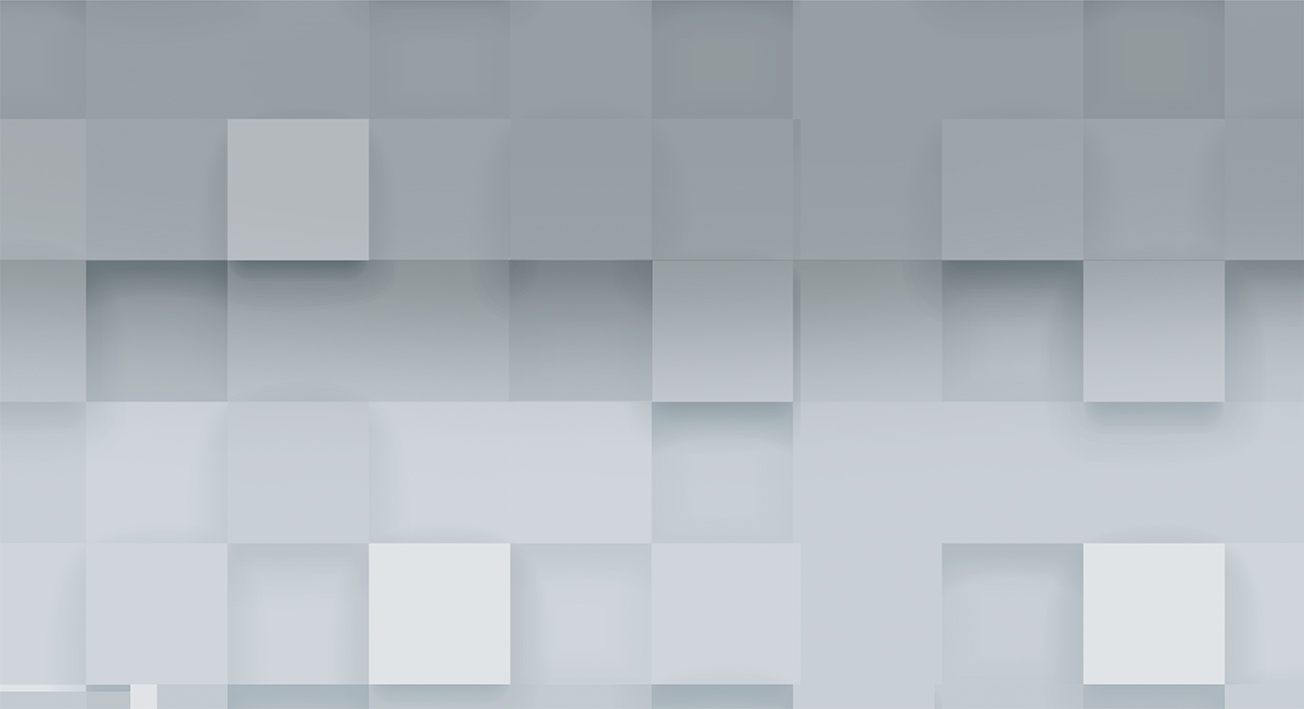 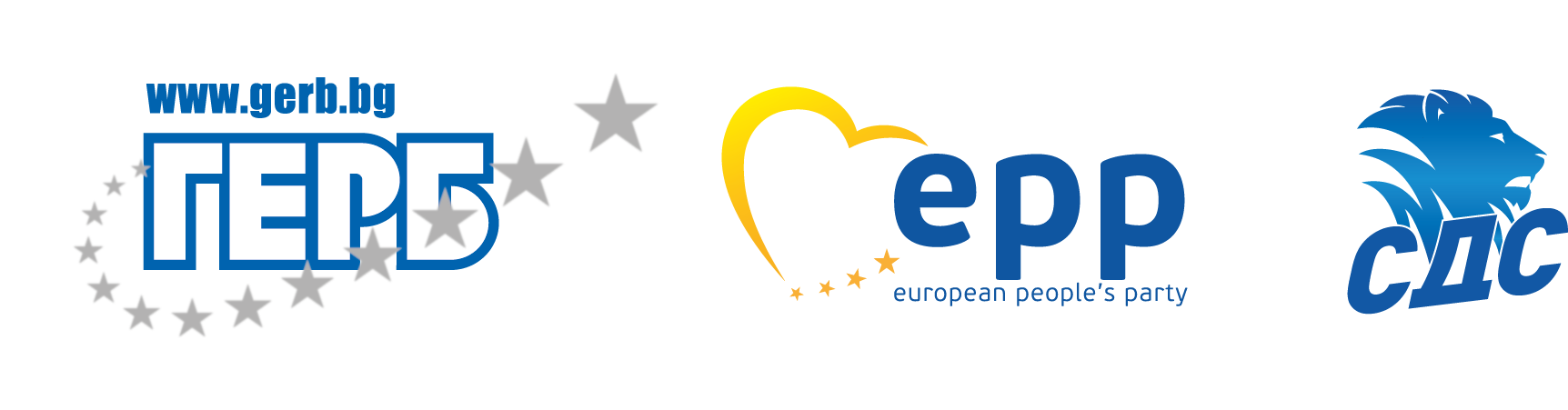 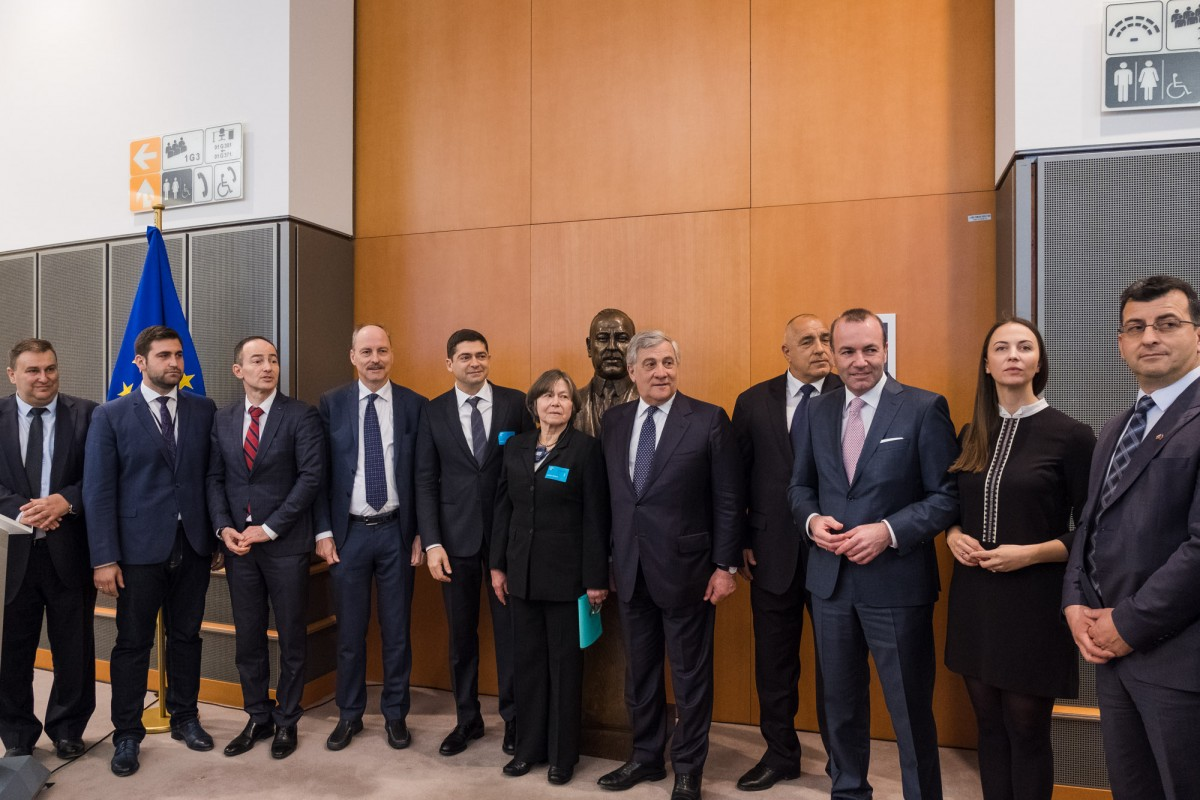 ПО ИНЦИАТИВА НА ГЕРБ, ЕП ИЗРАЗИ УВАЖЕНИЕ КЪМ БЪЛГАРИЯ, В ЛИЦЕТО НА БЪЛГАРСКИЯ ДЪРЖАВНИК АТАНАС БУРОВ, ЧИЕТО ИМЕ ВЕЧЕ НОСИ ЧАСТ ОТ СГРАДАТА НА ПАРЛАМЕНТА